TítuloPresentaciónDBST
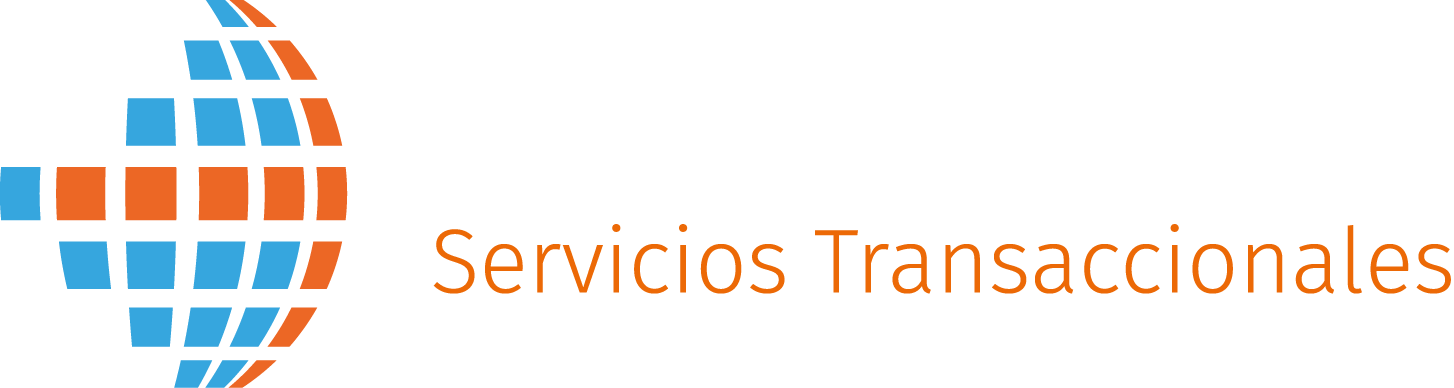 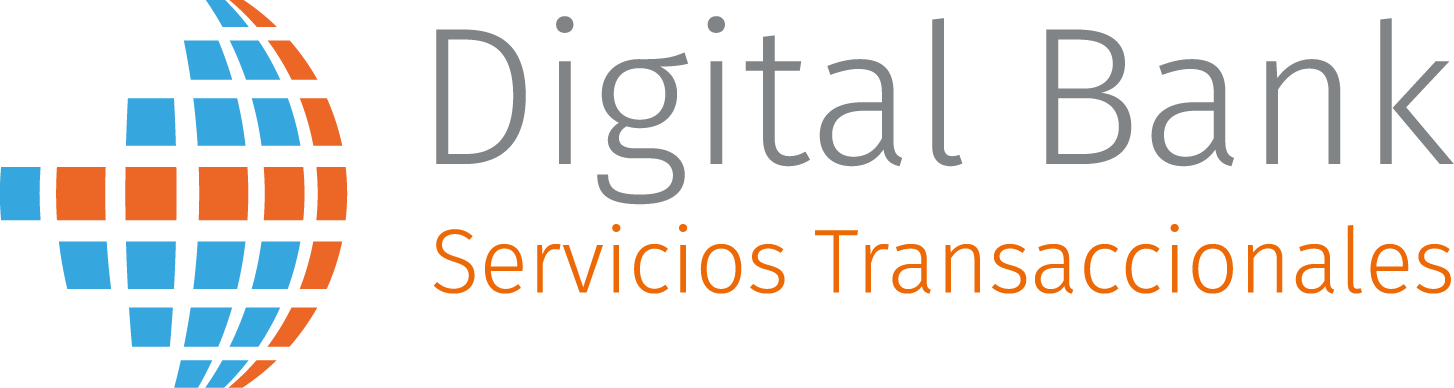 Agenda
01
02
03
04
Project schedule
Project timeline
Status report
Upcoming report
Puedes
describir el
tema de la
sección aquí
Puedes
describir el
tema de la
sección aquí
Puedes
describir el
tema de la
sección aquí
Puedes
describir el
tema de la
sección aquí
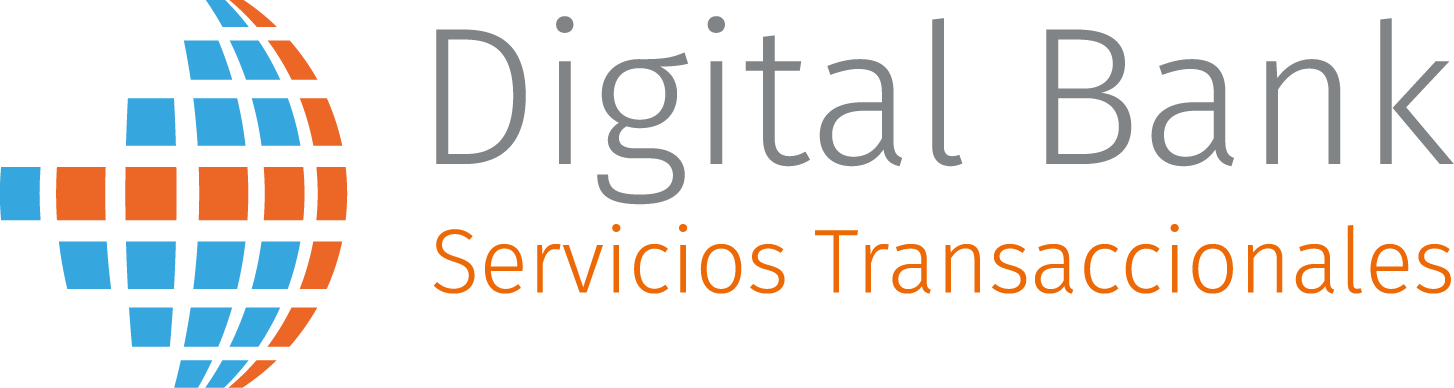 Introducción
You can give a brief description of the topic you want to talk about here. For example, if you want to talk about Mercury, you can say that it’s the smallest planet in the entire Solar System
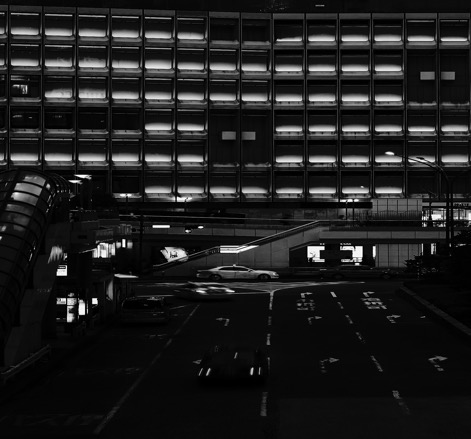 01
Ejemplo de título
Subtítulo o introducción
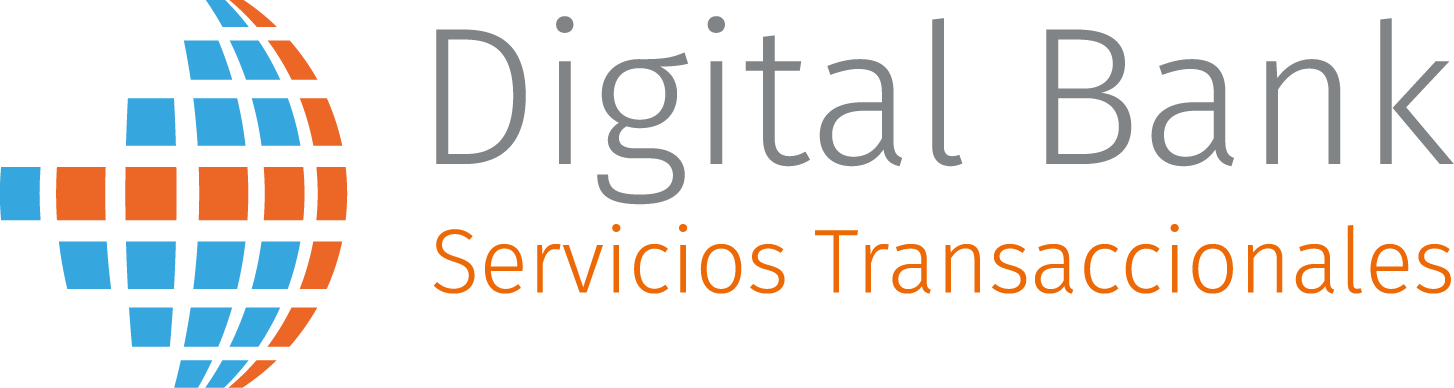 “Esta es una cita, palabras llenas de sabiduría que dijo alguien importante y que pueden inspirar al lector.”
— Alguna Frase
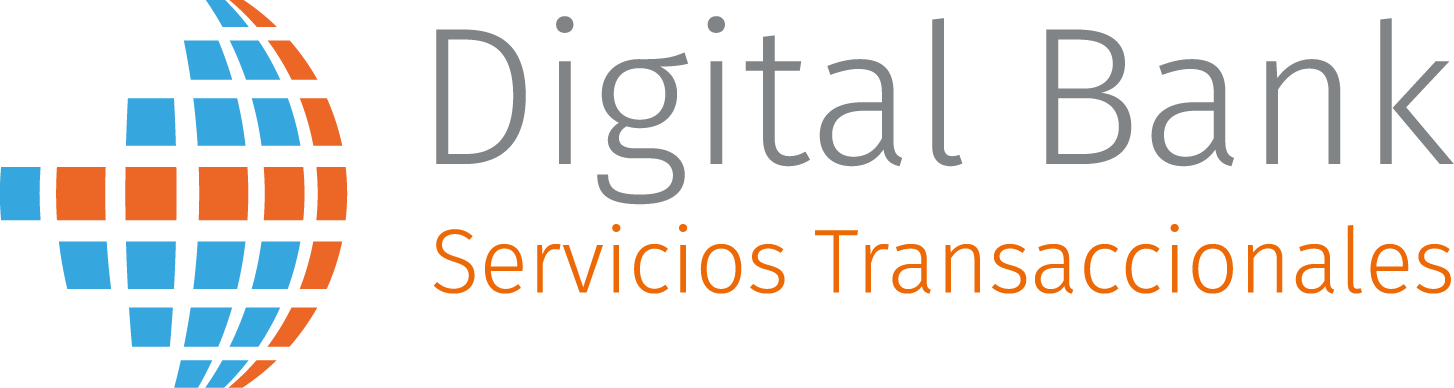 Cronograma de proyectos
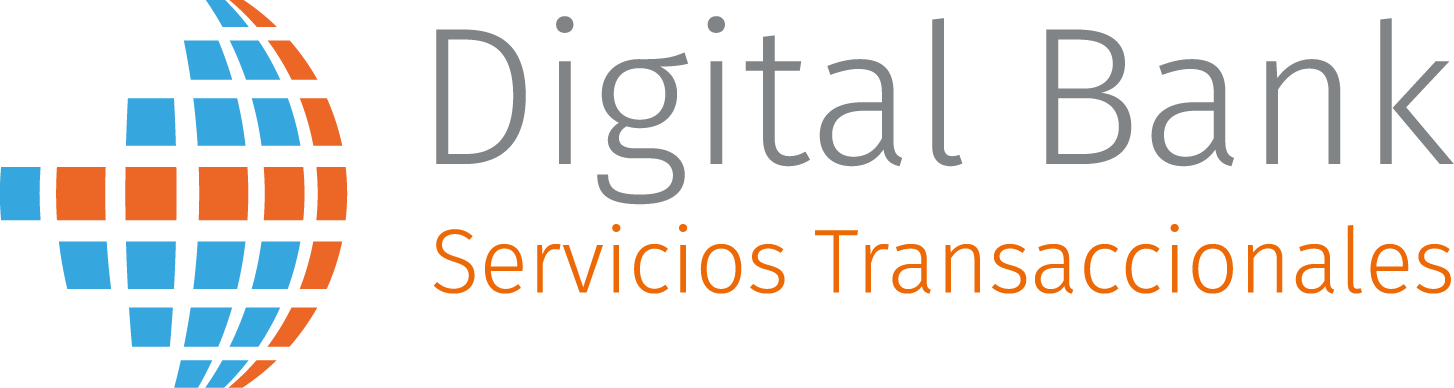 Otro título importante
Prepárate
Pon fecha
Únete
Expone
Pregunta
Mercury is the smallest planet
Jupiter is the biggest planet
Mars is actually a very cold place
Earth is where we live on
Saturn has several rings
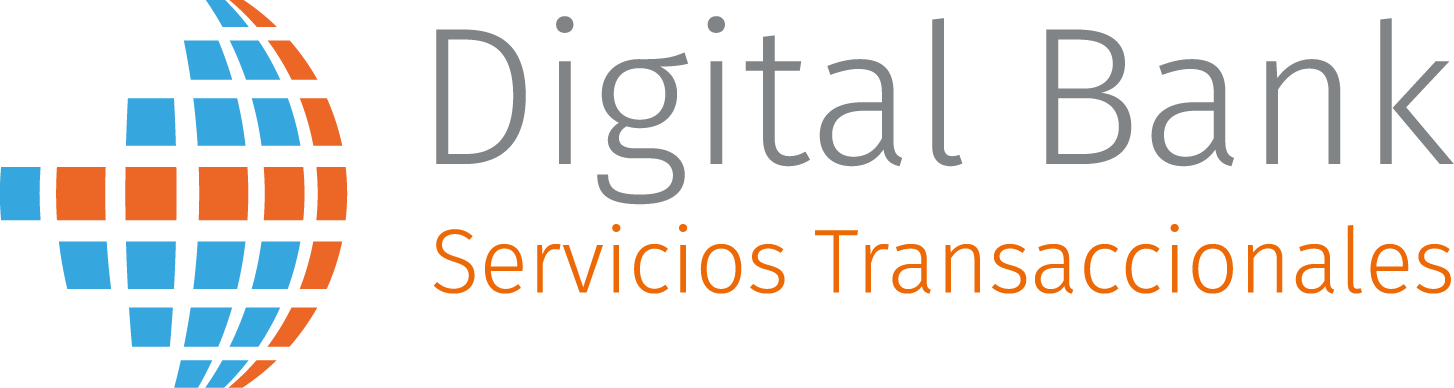 KPI dashboard
Ventas
Mercado
Evolución
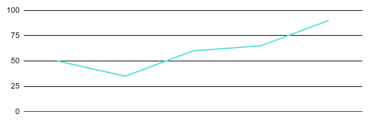 2017
2018
2019
2020
2021
75%
50%
Mars is a cold place
Jupiter is biggest planet of them all
Follow the link in the graph to modify its data and then paste the new one here.
$1,200
32 días
$1,500
5 years
Salary
Holidays
Bonus
Length of service
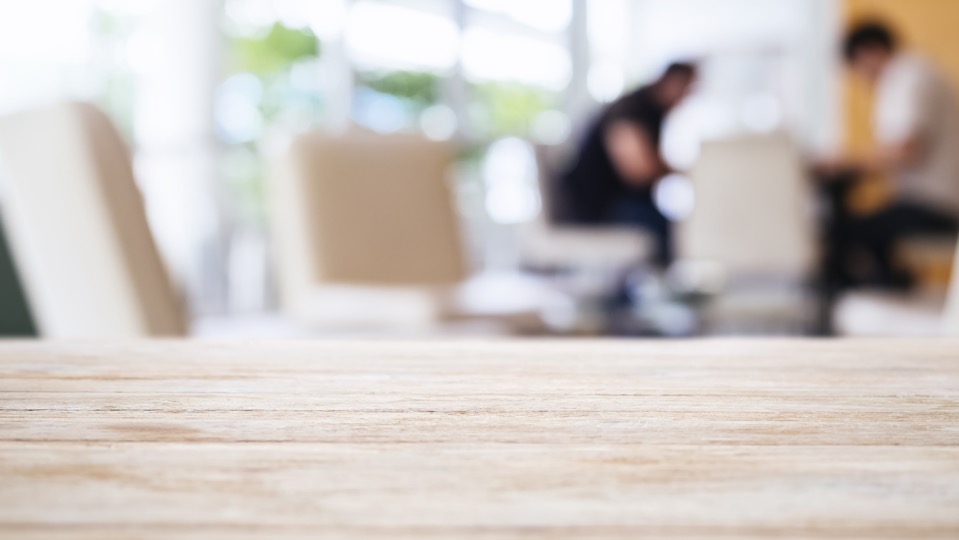 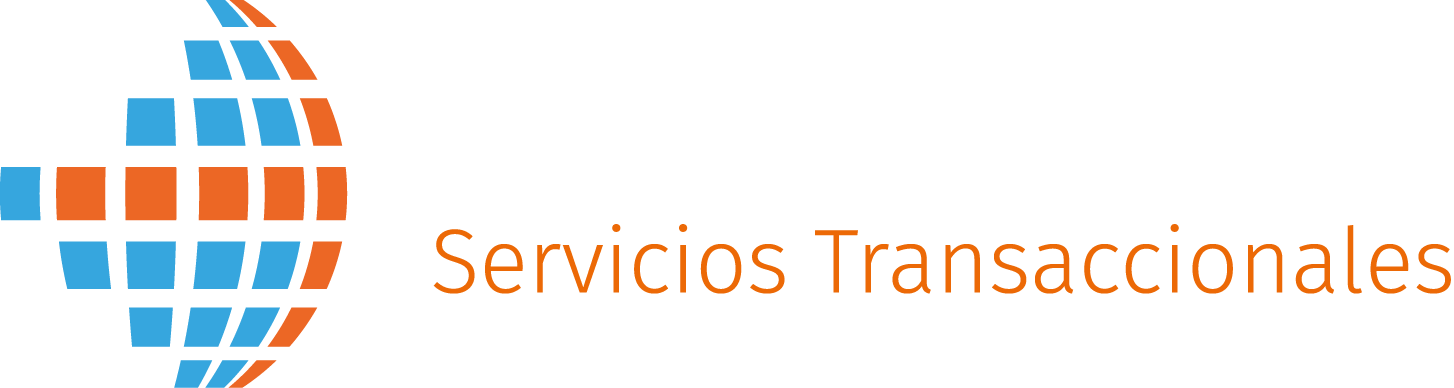 Una imagen 
que acompañe 
un concepto
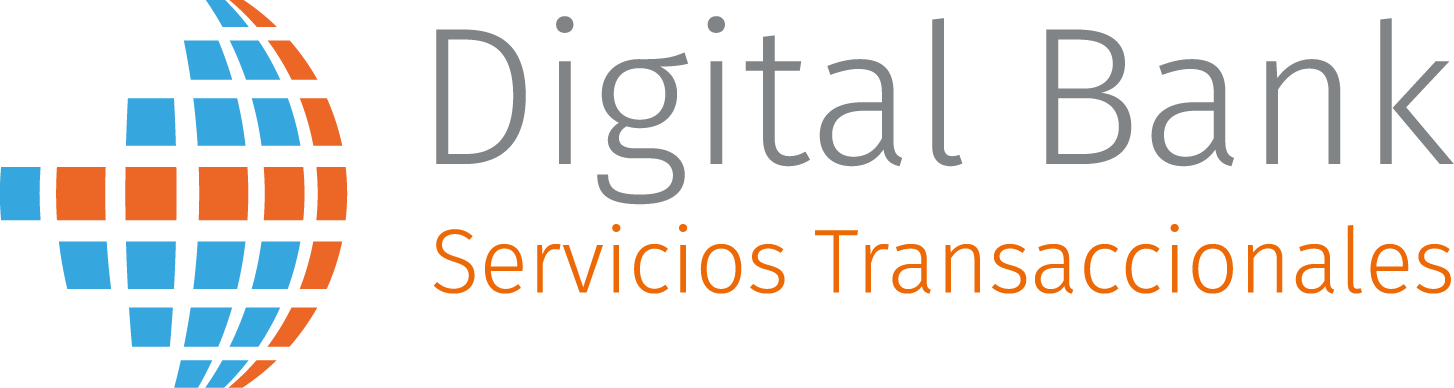 Próximos eventos
Mercury
Venus
Mars
It’s the closest planet to the Sun
Venus is the second planet from the Sun
Mars is actually a very cold place
Jupiter
Saturn
Neptune
It’s the biggest planet of them all
It’s composed of hydrogen and helium
It’s the farthest planet from the Sun
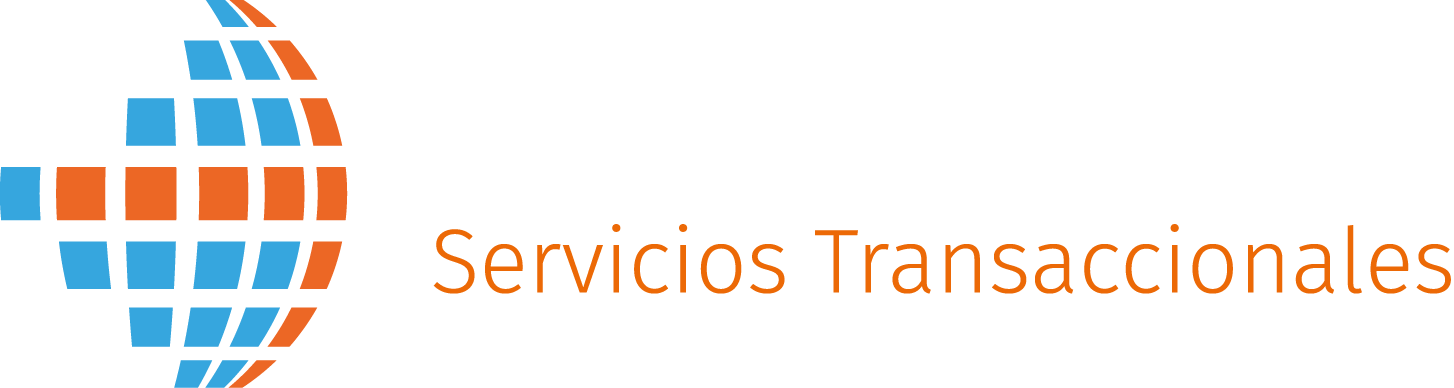 Añade un  video
Puedes reemplazar el video en la pantalla por uno más interesante
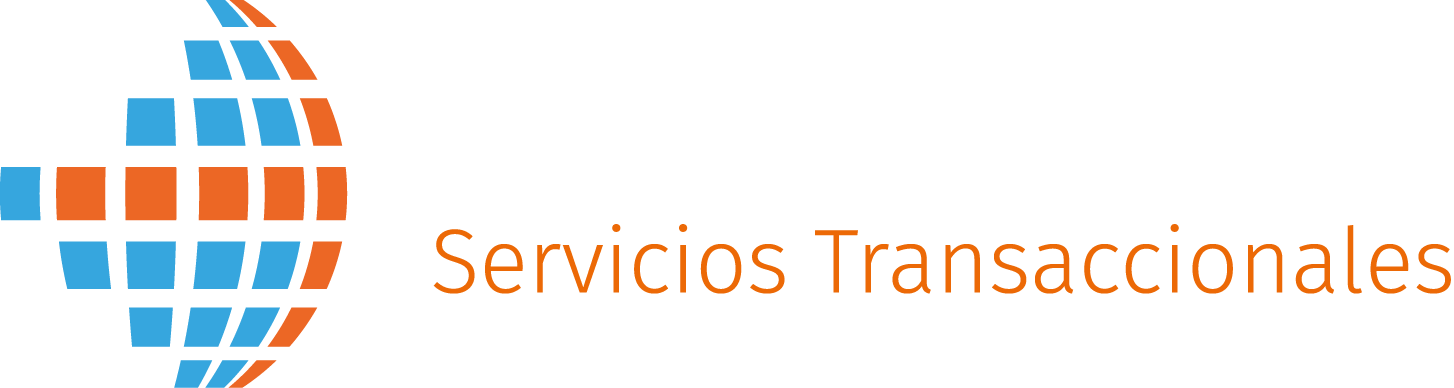 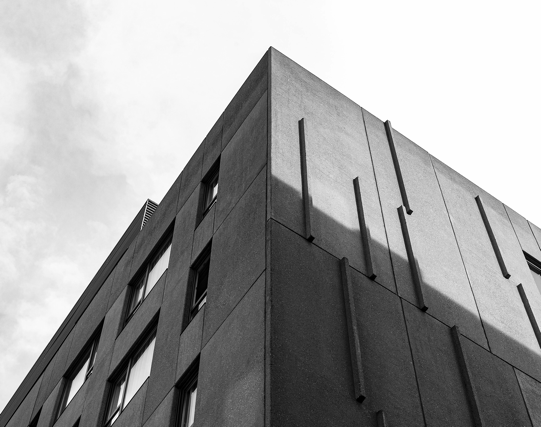 Conclusión
Here you could give a brief description of the topic you want to talk about. For example, if you want to talk about Mercury, you could say that it’s the smallest planet in the entire Solar System
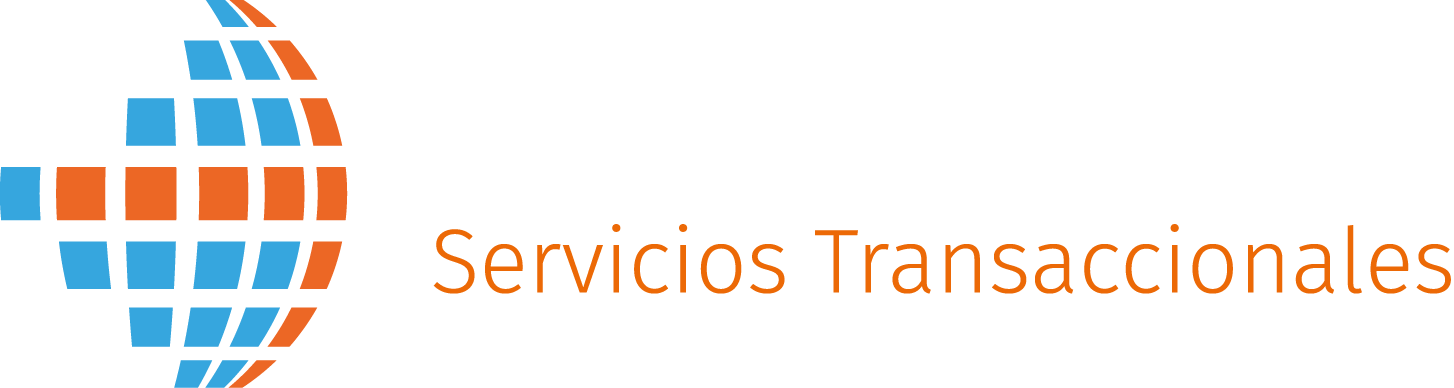